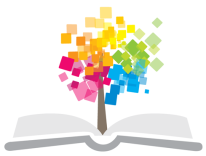 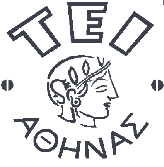 Ανοικτά Ακαδημαϊκά Μαθήματα στο ΤΕΙ Αθήνας
Κοινωνική Εργασία με Παιδιά και Εφήβους
Ενότητα 4: Οι ψυχοκοινωνικές επιπτώσεις της οικονομικής κρίσης στα παιδιά και στην οικογένεια
Χάρης Ασημόπουλος, Ph.D., Επίκουρος Καθηγητής
Τμήμα Κοινωνικής Εργασίας
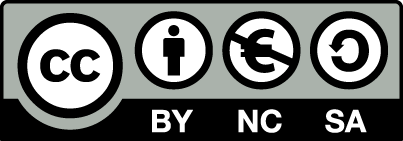 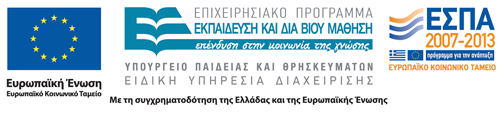 Παγκόσμιος Οργανισμός Υγείας Έκθεση 2008
1
Ο Π.Ο.Υ. επεσήμανε σχετικά με την προοπτική της διεθνούς οικονομικής κρίσης ότι: 
«Δεν θα πρέπει να εκπλαγούμε αν δούμε αύξηση ψυχικών διαταραχών και αυτοκτονιών», 
«Οι φτωχοί και οι ευάλωτοι θα είναι οι πρώτοι που θα υποφέρουν», και 
«Η προάσπιση των κονδυλίων για την υγεία θα γίνει πιο δύσκολη».
Επιβεβαιώνονται απόλυτα για την χώρα μας.
Κοινωνικοοικονομικά προβλήματα της κρίσης με σοβαρές ψυχοκοινωνικές επιπτώσεις
2
Απότομη αύξηση της ανεργίας σε τρία έτη από 10% στο 27% (1.000 νέοι άνεργοι κάθε ημέρα).
Αυξημένη εργασιακή ανασφάλεια.
Αύξηση των υπερχρεωμένων νοικοκυριών.
Περισσότερη φτώχεια, ανισότητα, κοινωνικός αποκλεισμός (40% του πληθυσμού κάτω από τα όρια της φτώχειας).
Δυσμενείς αλλαγές στο τρόπο ζωής.
Μεγάλες περικοπές στο σύστημα υγείας, ψυχικής υγείας και κοινωνικής προστασίας.
Ψυχικές επιπτώσεις κοινωνικοοικονομικών προβλημάτων της κρίσης 1/2
3
Η ανεργία προκαλεί ψυχική εξασθένηση, κατάθλιψη, κατάχρηση αλκοόλ, αυτοκτονικές σκέψεις και αυτοκτονίες. 
Κάθε αύξηση μίας ποσοστιαίας μονάδας στον δείκτη ανεργίας συνδέεται με αύξηση κατά 0,8% στις αυτοκτονίες.
Η εργασιακή ανασφάλεια αποδεικνύεται το ίδιο αγχωτική και για όσους διατηρούν ακόμα τη θέση εργασίας τους. 
Συνδέεται με αύξηση του κινδύνου εκδήλωσης ψυχικών διαταραχών κατά 33%.
Ψυχικές επιπτώσεις κοινωνικοοικονομικών προβλημάτων της κρίσης 2/2
4
Υπερχρέωση: Οι δυσκολίες αποπληρωμής των δανείων  επιδεινώνουν την ψυχική υγεία και συνδέονται με αυτοκτονικές σκέψεις.
Φτώχεια: Είναι σοβαρός παράγοντας κινδύνου για κατάθλιψη και αυτοκτονία. 
 Οι δυσμενείς αλλαγές στον τρόπο ζωής με την απώλεια της εργασίας έχουν αρνητικές συνέπειες που σχετίζονται με την κατάχρηση αλκοόλ. 
Η αύξηση της ανεργίας 3% ετησίως σχετίζεται άμεσα με την αύξηση στους θανάτους από αλκοόλ.
Ελλάδα: Επιπτώσεις μείωσης του εισοδήματος και της ανεργίας στην ψυχική υγεία
5
Έρευνα του ΕΠΙΨΥ (2011) δείχνει ότι τα άτομα που βρίσκονται σε κατάσταση μεγάλης οικονομικής δυσκολίας, σε σχέση με όσους έχουν λιγότερες οικονομικές δυσκολίες: 
Εμφανίζουν  σε τριπλάσιο ποσοστό μείζον καταθλιπτικό επεισόδιο (21% έναντι 6,2%),
Αναφέρουν σε τριπλάσιο ποσοστό ιδέες αυτοκτονίας  (21,2% έναντι 7,4%), και 
Αναζητούν υπηρεσίες υποστήριξης χωρίς αποτέλεσμα.
Ελλάδα: Αύξηση των αυτοκτονιών
6
Παρατηρείται στη χώρα αύξηση των αυτοκτονιών (τριπλασιασμός την περίοδο 2008 - 2012).
2008: 366 αυτοκτονίες.
2009: 391 αυτοκτονίες.
2010: 500 αυτοκτονίες.
2011: 700 αυτοκτονίες.
2012: 950 αυτοκτονίες.
Περικοπές στα συστήματα υγείας, ψυχικής υγείας και κοινωνικής προστασίας
7
Οι υπηρεσίες ψυχικής υγείας και κοινωνικής υποστήριξης των ανέργων και των οικογενειών σε κρίση, αντί να ενισχύονται υποχρηματοδοτούνται. 
Οι δαπάνες για την υγεία, ψυχική υγεία και την κοινωνική πρόνοια μειώνονται (το 2012 οι δαπάνες για τις υπηρεσίες ψυχικής υγείας μειώθηκαν 50%). 
Μονάδες Ψυχικής Υγείας αντιμετωπίζουν σοβαρά προβλήματα λειτουργίας και κίνδυνο να κλείσουν: 
Οι εργαζόμενοι των Μονάδων χωρίς μισθό 8 μήνες, 
Έκλεισαν Ξενώνες για ενήλικες και Μονάδες για παιδιά («το Περιβολάκι» και «το Μελία»).
Άμεσες επιπτώσεις της οικονομικής κρίσης στα παιδιά: Οικογένειες σε φτώχεια 1/4
8
Η φτώχεια πολλαπλασιάζει τους κινδύνους που αντιμετωπίζουν τα παιδιά και επηρεάζει όλους τους τομείς της ζωής τους.
Ο υποσιτισμός στη διάρκεια της εγκυμοσύνης αυξάνει τις πιθανότητες: εμφάνισης χαμηλού βάρους κατά τη γέννηση και βρεφικής θνησιμότητας.
Η κακή διατροφή στη βρεφική ηλικία επιδρά αρνητικά στη φυσιολογική ανάπτυξη, στη γνωστική ανάπτυξη, στον κινητικό συντονισμό και στο δείκτη νοημοσύνης.
Άμεσες επιπτώσεις της οικονομικής κρίσης στα παιδιά: Οικογένειες σε φτώχεια 2/4
9
Οι ακατάλληλες συνθήκες στέγασης και η έλλειψη στέγης σχετίζεται με αυξημένη βρεφική θνησιμότητα, αυξημένη έκθεση σε μεταδοτικές ασθένειες, άσθμα, καθυστερήσεις στους εμβολιασμούς, έκθεση σε ψυχικά τραύματα, μαθησιακές δυσκολίες, χωρισμό της οικογένειας και ανάληψη φροντίδας από ιδρύματα ή ανάδοχες οικογένειες.
Κάθε χρόνος διαβίωσης ενός παιδιού σε συνθήκες φτώχειας μειώνει κατά 2 ποσοστιαίες μονάδες την πιθανότητα ολοκλήρωσης της εκπαίδευσης.
Άμεσες επιπτώσεις της οικονομικής κρίσης στα παιδιά: Οικογένειες σε φτώχεια 3/4
10
Η οδύνη των γονέων συνδέεται με κατάχρηση ουσιών, σκληρή και ανάρμοστη συμπεριφορά, σωματική τιμωρία, ψυχικές ασθένειες και προβλήματα ανάπτυξης και συμπεριφοράς. 
Όταν το άγχος της οικογένειας αυξάνεται, οι ενδοοικογενειακές συγκρούσεις γίνονται πιο έντονες και οι πιθανότητες παραμέλησης και κακομεταχείρισης των παιδιών ενισχύονται. 
Η φτώχεια είναι παράγοντας πρόβλεψης για την κακοποίηση και την παραμέληση των παιδιών. Η έκθεση στη βία είναι αυξημένη στις γειτονιές με το υψηλότερο ποσοστό φτώχειας.
Άμεσες επιπτώσεις της οικονομικής κρίσης στα παιδιά: Οικογένειες σε φτώχεια 4/4
11
Παρατηρείται σημαντική αύξηση των παιδιών που φιλοξενούνται σε ιδρύματα από την έναρξη της κρίσης:
Τα Παιδικά Χωριά SOS δέχτηκαν αιτήματα από 70 οικογένειες  το 2011, ενώ το 2012 από 400.
Ο αριθμός των παιδιών που φιλοξενούνται στο Ίδρυμα Χατζηκώστα αυξήθηκε από 50 παιδιά το 2011 σε 100 παιδιά το 2012.
Η Κιβωτός του Κόσμου φιλοξενούσε 100 παιδιά το 2011, τα οποία αυξήθηκαν σε 400 το 2012.
Έμμεσες επιπτώσεις της οικονομικής κρίσης στα παιδιά: Οικογένειες υπό πίεση
12
Οι επιπτώσεις της οικονομικής κρίσης διαχέονται. Πλήττουν τόσο τον ίδιο τον εργαζόμενο ατομικά όσο και την οικογένειά του. 
Το αίσθημα της σύγχυσης και της ανασφάλειας που βιώνουν πολλοί ενήλικες, σε σχέση με την οικονομική κατάσταση, μπορεί να μεταδοθεί και στα παιδιά και να επηρεάσει την ψυχική τους κατάσταση.  
Έτσι, τα παιδιά είναι δυνατόν να αισθάνονται εξίσου σε ανασφάλεια (να φοβούνται μήπως τα ίδια και οι οικογένειές τους βρεθούν σε δύσκολη κατάσταση).
Κρίση: Πολλαπλές απώλειες για τους γονείς
13
Τα προβλήματα που βιώνουν οι γονείς (επαγγελματική ανασφάλεια, ανεργία, απώλεια εισοδήματος, απώλεια αυτοεκτίμησης, καθώς και άλλες απώλειες) λειτουργούν ως στρεσσογόνοι παράγοντες που επηρεάζουν την ψυχική τους κατάσταση ατομικά. Στη συνέχεια επηρεάζουν την οικογενειακή συναισθηματική ατμόσφαιρα. 
Τα παιδιά διαισθάνονται αυτές τις αλλαγές από την ατμόσφαιρα, με τρόπο ασυνείδητο, και επηρεάζονται ψυχικά. Ανησυχούν και φοβούνται.
Κρίση: Εκδραμάτιση των παιδιών
14
Τα παιδιά διαχειρίζονται τα δύσκολα αυτά συναισθήματα μέσω της εκδραμάτισης (με πράξεις προς τον ίδιο τους τον εαυτό, προς τους άλλους και το περιβάλλον, στο σπίτι και στο σχολείο). 
Η εκδραμάτιση είναι κάθε συμπεριφορά που έχει ασυνείδητα κίνητρα. Αντικαθιστά τη σκέψη και την ικανότητα να συναισθάνεται κανείς για επώδυνα θέματα με πράξεις. 
Όταν ο ψυχικός πόνος δεν μπορεί να βιωθεί και να περιεχθεί ψυχικά, τότε η εκδραμάτιση παίρνει την θέση του πένθους για την απώλεια.
Πώς βλέπουν τα παιδιά προσχολικής ηλικίας την οικονομική κρίση (2012)
15
Έρευνα: Ντολιοπούλου και Λεβίν, Καθηγήτριες Παιδαγωγικής Α.Π.Θ. και Wheelock College USA. 
Συμμετείχαν: 276 μαθητές Νηπιαγωγείων περιοχών Β. Ελλάδας και 29 Νηπιαγωγοί.
Τα παιδιά μίλησαν και ζωγράφισαν την οικονομική κρίση. 
Τις ζωγραφιές τους μονοπώλησαν το κοκκινο, το μπλε, το γκρι, το μαύρο. Κάποια χαρτιά τρύπησαν από το πάτημα του μαρκαδόρου.
Τι είναι η κρίση;
16
Αγγελική: «Κάτι που είναι λύπη».
Δέσποινα: «Θέλω να πω στη μαμά να πάρει τα λεφτά για να μη καούνε».
Γιώργος: «Στην Αθήνα οι άνθρωποι καίνε σπίτια επειδή είναι θυμωμένοι».
Κατερίνα: «Μία Γερμανίδα κυρία που λέγεται Άνγκαλα Μέρκελ θέλει να καταστρέψει τα σχολεία, τα σπίτια και τα μαγαζιά».
Δημήτρης: «Σου στέλνουν ένα χαρτί σπίτι και σου λένε να πας στη τράπεζα να πληρώσεις τα λεφτά, μετά πηγαίνουν και τα παίρνουνε».
Τι μπορεί να γίνει για την κρίση;
17
Γιώργος: «Να ζητάμε λιγότερα πράγματα».
Κατερίνα: «Αν έχουμε μερικά λεφτά μπορούμε να τα δώσουμε στους γονείς μας».
Αγγελική: «Να ζητήσω από τον Άγιο Βασίλη να φέρει χρήματα».
Δημήτρης: «Πρέπει να δώσουμε χρήματα στους φτωχούς για φαγητό και στους άστεγους που ζουν έξω στο κρύο και δεν έχουν τίποτα να φάνε».
Δέσποινα: «Να αγοράζουμε μόνο τα απαραίτητα».
Τι χρειάζεται να κάνουν οι γονείς…(και οι εκπαιδευτικοί) 1/4
18
Οι ενήλικες, άσχετα με το αν οι ίδιοι αισθάνονται ευάλωτοι ή θυμωμένοι, χρειάζεται να βοηθούν τα παιδιά τους, έτσι ώστε αυτά να νιώθουν ότι όλα είναι υπό έλεγχο. 
Οι γονείς (και οι εκπαιδευτικοί) χρειάζεται να βοηθούν για να κατανοούν τα παιδιά: 
Τι πραγματικά συμβαίνει, και
Πώς τα γεγονότα επηρεάζουν ή όχι τη ζωή τους, 
και για να αντιμετωπίζουν τις αντιδράσεις τους.
Πιο ευάλωτα είναι τα παιδιά που:
19
Έχουν οικογένειες που έχουν άμεσα επηρεαστεί από την οικονομική κρίση, 
Έχουν γονείς που εργάζονται σε επιχειρήσεις που έχουν πληγεί άμεσα από την οικονομική κατάσταση,  
Έχουν βιώσει κάποια προσωπική απώλεια, λόγω οικονομικών προβλημάτων ή και άλλων γεγονότων, 
Ζουν σε κοινότητες που πλήττονται σοβαρά από οικονομικά προβλήματα ή και άλλα στρεσογόνα γεγονότα, και 
Βιώνουν προβλήματα ψυχικής υγείας.
Τι χρειάζεται να κάνουν οι γονείς…(και οι εκπαιδευτικοί) 2/4
20
Επιτρέψτε στα παιδιά να συζητούν για τις ανησυχίες τους και τα συναισθήματα τους. Να τα ενθαρρύνετε να σας κάνουν οποιαδήποτε ερώτηση. 
Δώστε τους να καταλάβουν ότι και άλλοι άνθρωποι αισθάνονται το ίδιο και ότι οι αντιδράσεις τους είναι φυσιολογικές και αναμενόμενες.
Διατηρήστε τις συνήθειες του παιδιού και τις δικές σας. 
Το σταθερό καθημερινό πρόγραμμα λειτουργεί καθησυχαστικά και προάγει τη ψυχική υγεία.
Τι χρειάζεται να κάνουν οι γονείς…(και οι εκπαιδευτικοί) 3/4
21
Ενισχύστε την προσαρμοστικότητα των παιδιών. Εστιάστε στις ικανότητες που έχουν τα παιδιά στο να αντιμετωπίζουν δύσκολες στιγμές. 
Θυμίστε τους ότι η χώρα και η οικογένειά τους στο παρελθόν έχουν αντιμετωπίσει και άλλες προκλήσεις με επιτυχία και βγήκαν πιο δυνατοί. 
Να είστε και καλοί ακροατές και καλοί παρατηρητές. Αφήστε να σας καθοδηγήσουν τα παιδιά  για το πόσες πληροφορίες χρειάζονται. Παρατηρείστε τις αλλαγές στη συμπεριφορά ή στις κοινωνικές τους σχέσεις.
Τι χρειάζεται να κάνουν οι γονείς…(και οι εκπαιδευτικοί) 4/4
22
Περιορίστε τη χρήση της τηλεόρασης. 
Τα μικρά παιδιά αδυνατούν να διακρίνουν την πραγματικότητα της οικογένειάς τους από αυτά που ακούν από την τηλεόραση. Τα μεγαλύτερα παιδιά ίσως θέλουν να βλέπουν τις ειδήσεις, αλλά πρέπει να βάζετε τα πράγματα στις πραγματικές τους διαστάσεις.
Προετοιμάστε το παιδί σας για ενδεχόμενες αλλαγές στην οικογένεια. 
Μην κρύψετε την αλήθεια από το παιδί στο ενδεχόμενο αλλαγών. Το άγνωστο μπορεί να τα τρομάζει περισσότερο από την αλήθεια.
Πιθανές αντιδράσεις των παιδιών ή εφήβων απέναντι στο άγχος
23
Πολλά από τα παιδιά που επηρεάζονται θα είναι σε θέση να αντιμετωπίσουν τις ανησυχίες τους, είτε μόνα τους είτε με τη βοήθεια των γονιών. Ωστόσο, ορισμένα μπορεί να έχουν πιο ακραίες αντιδράσεις.
Οι ενήλικες πρέπει να έρχονται σε επαφή με κάποιον επαγγελματία ψυχικής υγείας: 
εάν τα παιδιά παρουσιάζουν μεγάλες αλλαγές στη συμπεριφορά, και
εάν παρουσιάζουν για μεγάλο διάστημα συμπτώματα άγχους.
Συμπτώματα  άγχους των παιδιών προσχολικής ηλικίας
24
Πιπίλισμα δακτύλου.
Ενούρηση.
Προσκόλληση στους γονείς.
Διαταραχές ύπνου.
Απώλεια όρεξης.
Φόβο για το σκοτάδι.
Παλινδρόμηση συμπεριφοράς.
Απόμάκρυνση από φίλους.
Αποχή από συνήθειες.
Συμπτώματα  άγχους των παιδιών σχολικής ηλικίας (δημοτικού)
25
Ευερεθιστότητα.
Επιθετικότητα.
Προσκόλληση.
Εφιάλτες.
Απόφυγή του σχολείου.
Μειωμένη ικανότητα συγκέντρωσης.
Αποχή από δραστηριότητες.
Απομάκρυνση από φίλους.
Συμπτώματα άγχους  των εφήβων
26
Διαταραχές ύπνου.
Διαταραχές διατροφής.
Αναστάτωση.
Περισσότερες συγκρούσεις.
Παράπονα για σωματικές διαταραχές.
Παραβατική συμπεριφορά.
Μειωμένη ικανότητα συγκέντρωσης.
Συμπεράσματα 1/2
27
Οι κυριότεροι κίνδυνοι για την ψυχική υγεία των ενηλίκων λόγω της οικονομικής κρίσης είναι: 
η ψυχολογική εξασθένιση, 
η αυξημένη κατανάλωση οινοπνεύματος, 
η κατάθλιψη και 
η αύξηση του αριθμού αυτοκτονιών. 
Η κρίση θέτει σε κίνδυνο την ψυχική υγεία: 
όχι μόνο των ενηλίκων, 
αλλά και των οικογενειών και των παιδιών τους.
Συμπεράσματα 2/2
28
Η κρίση επηρεάζει την ψυχική υγεία παιδιών και εφήβων: άμεσα, μέσω των συνθηκών της φτώχειας, και έμμεσα, μέσω του αντίκτυπου στην ψυχική υγεία των γονέων.
Τα προβλήματα ψυχικής υγείας σε παιδιά οικογενειών χαμηλού εισοδήματος είναι αυξημένα συγκριτικά με αυτά από εύρωστες οικονομικά οικογένειες (17% έναντι 5% αντίστοιχα).
Οι κίνδυνοι μπορούν ως ένα βαθμό να αποφευχθούν υιοθετώντας πολιτικές ενίσχυσης της κοινωνικής προστασίας και της ψυχικής υγείας.
Αντιμετώπιση των επιπτώσεων της οικονομικής κρίσης στην ψυχική υγεία
29
Ευαισθητοποίηση του γενικού πληθυσμού και επιμόρφωση εκπαιδευτικών και επαγγελματιών υγείας στις ανάγκες ψυχικής υγείας. 
Προσαρμογή υπηρεσιών για κάλυψη των αναγκών ψυχικής υγείας όσων πλήττονται από την κρίση. 
Αύξηση και όχι μείωση των δαπανών για υπηρεσίες σε παιδιά και οικογένειες. 
Ενίσχυση της κοινωνικής προστασίας των ανέργων. 
Μέτρα ελάφρυνσης των χρεών των νοικοκυριών. 
Ενίσχυση της κοινωνικής αλληλεγγύης (κανένα παιδί, γονιός ή οικογένεια μόνοι στη κρίση).
Τέλος Ενότητας
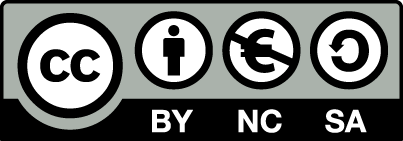 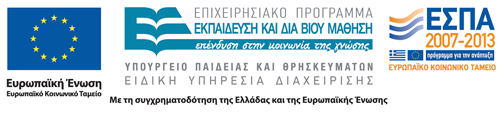 Σημειώματα
Σημείωμα Αναφοράς
Copyright Τεχνολογικό Εκπαιδευτικό Ίδρυμα Αθήνας, Χάρης Ασημόπουλος 2014. Χάρης Ασημόπουλος. «Κοινωνική Εργασία με Παιδιά και Εφήβους. Ενότητα 4: Οι ψυχοκοινωνικές επιπτώσεις της οικονομικής κρίσης στα παιδιά και στην οικογένεια». Έκδοση: 1.0. Αθήνα 2014. Διαθέσιμο από τη δικτυακή διεύθυνση: ocp.teiath.gr.
Σημείωμα Αδειοδότησης
Το παρόν υλικό διατίθεται με τους όρους της άδειας χρήσης Creative Commons Αναφορά, Μη Εμπορική Χρήση Παρόμοια Διανομή 4.0 [1] ή μεταγενέστερη, Διεθνής Έκδοση.   Εξαιρούνται τα αυτοτελή έργα τρίτων π.χ. φωτογραφίες, διαγράμματα κ.λ.π., τα οποία εμπεριέχονται σε αυτό. Οι όροι χρήσης των έργων τρίτων επεξηγούνται στη διαφάνεια  «Επεξήγηση όρων χρήσης έργων τρίτων». 
Τα έργα για τα οποία έχει ζητηθεί και δοθεί άδεια  αναφέρονται στο «Σημείωμα  Χρήσης Έργων Τρίτων».
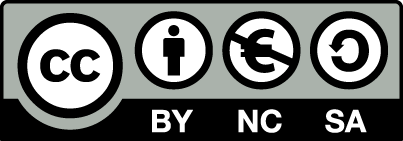 [1] http://creativecommons.org/licenses/by-nc-sa/4.0/ 
Ως Μη Εμπορική ορίζεται η χρήση:
που δεν περιλαμβάνει άμεσο ή έμμεσο οικονομικό όφελος από την χρήση του έργου, για το διανομέα του έργου και αδειοδόχο
που δεν περιλαμβάνει οικονομική συναλλαγή ως προϋπόθεση για τη χρήση ή πρόσβαση στο έργο
που δεν προσπορίζει στο διανομέα του έργου και αδειοδόχο έμμεσο οικονομικό όφελος (π.χ. διαφημίσεις) από την προβολή του έργου σε διαδικτυακό τόπο
Ο δικαιούχος μπορεί να παρέχει στον αδειοδόχο ξεχωριστή άδεια να χρησιμοποιεί το έργο για εμπορική χρήση, εφόσον αυτό του ζητηθεί.
Επεξήγηση όρων χρήσης έργων τρίτων
Δεν επιτρέπεται η επαναχρησιμοποίηση του έργου, παρά μόνο εάν ζητηθεί εκ νέου άδεια από το δημιουργό.
©
διαθέσιμο με άδεια CC-BY
Επιτρέπεται η επαναχρησιμοποίηση του έργου και η δημιουργία παραγώγων αυτού με απλή αναφορά του δημιουργού.
διαθέσιμο με άδεια CC-BY-SA
Επιτρέπεται η επαναχρησιμοποίηση του έργου με αναφορά του δημιουργού, και διάθεση του έργου ή του παράγωγου αυτού με την ίδια άδεια.
διαθέσιμο με άδεια CC-BY-ND
Επιτρέπεται η επαναχρησιμοποίηση του έργου με αναφορά του δημιουργού. 
Δεν επιτρέπεται η δημιουργία παραγώγων του έργου.
διαθέσιμο με άδεια CC-BY-NC
Επιτρέπεται η επαναχρησιμοποίηση του έργου με αναφορά του δημιουργού. 
Δεν επιτρέπεται η εμπορική χρήση του έργου.
Επιτρέπεται η επαναχρησιμοποίηση του έργου με αναφορά του δημιουργού.
και διάθεση του έργου ή του παράγωγου αυτού με την ίδια άδεια
Δεν επιτρέπεται η εμπορική χρήση του έργου.
διαθέσιμο με άδεια CC-BY-NC-SA
διαθέσιμο με άδεια CC-BY-NC-ND
Επιτρέπεται η επαναχρησιμοποίηση του έργου με αναφορά του δημιουργού.
Δεν επιτρέπεται η εμπορική χρήση του έργου και η δημιουργία παραγώγων του.
διαθέσιμο με άδεια 
CC0 Public Domain
Επιτρέπεται η επαναχρησιμοποίηση του έργου, η δημιουργία παραγώγων αυτού και η εμπορική του χρήση, χωρίς αναφορά του δημιουργού.
Επιτρέπεται η επαναχρησιμοποίηση του έργου, η δημιουργία παραγώγων αυτού και η εμπορική του χρήση, χωρίς αναφορά του δημιουργού.
διαθέσιμο ως κοινό κτήμα
χωρίς σήμανση
Συνήθως δεν επιτρέπεται η επαναχρησιμοποίηση του έργου.
Διατήρηση Σημειωμάτων
Οποιαδήποτε αναπαραγωγή ή διασκευή του υλικού θα πρέπει να συμπεριλαμβάνει:
το Σημείωμα Αναφοράς
το Σημείωμα Αδειοδότησης
τη δήλωση Διατήρησης Σημειωμάτων
το Σημείωμα Χρήσης Έργων Τρίτων (εφόσον υπάρχει)
μαζί με τους συνοδευόμενους υπερσυνδέσμους.
Χρηματοδότηση
Το παρόν εκπαιδευτικό υλικό έχει αναπτυχθεί στo πλαίσιo του εκπαιδευτικού έργου του διδάσκοντα.
Το έργο «Ανοικτά Ακαδημαϊκά Μαθήματα στο ΤΕΙ Αθηνών» έχει χρηματοδοτήσει μόνο την αναδιαμόρφωση του εκπαιδευτικού υλικού. 
Το έργο υλοποιείται στο πλαίσιο του Επιχειρησιακού Προγράμματος «Εκπαίδευση και Δια Βίου Μάθηση» και συγχρηματοδοτείται από την Ευρωπαϊκή Ένωση (Ευρωπαϊκό Κοινωνικό Ταμείο) και από εθνικούς πόρους.
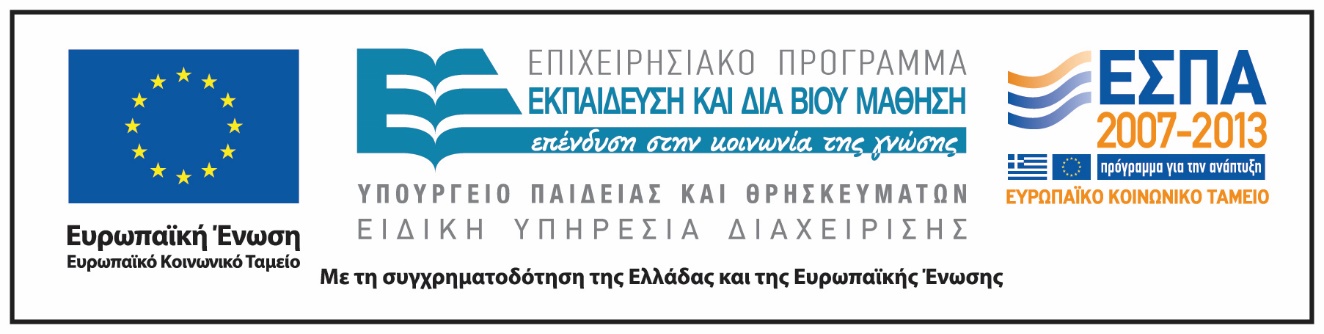